Örgütsel sosyalizasyon ve kariyerler
Başlıklar
Örgütsel Sosyalizasyon Kavramı
Örgütsel Sosyalizasyon Süreci
Örgütsel Sosyalizasyon Faaliyetlerinin Yönetimi
Kariyer Kavramı ve Aşamaları
Kariyer Planlaması
Kariyer Geliştirme
Örgütsel Sosyalizasyon
Örgütsel sosyalizasyon, bir örgüte yeni katılan veya aynı örgütte farklı bir işe geçen personelin, kendilerinden beklenen tutum, değer ve davranışları öğrenme sürecidir. Bu süreç hem değişimi hem de öğrenmeyi içerir. 
Temel Amaç: Personeli örgütün etkili bir üyesi durumuna getirmektir.
Örgütsel Sosyalizasyon süreci
Personelin,
Örgütün ana amaçlarını,
Bu amaçların elde edilmesi için gerekli araçları,
Örgüt tarafından kendisine verilen ana sorumlulukları,
Bu görevin etkili biçimde yapılması için gerekli davranış kalıplarını,
Örgütün bütünlüğünün sürdürülmesini sağlayan kural ve ilkeleri öğrendiği bu süreç üç aşamadan oluşur.
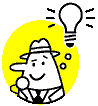 Örgütsel Sosyalizasyon süreci
Ön sosyalizasyon
İşe alıştırma
Rol yönetimi
Örgütsel Sosyalizasyon süreci
Ön Sosyalizasyon
Birey örgüte girmeden veya örgütte bir başka görevi üstlenmeden önce yapılan faaliyetlerdir. 
Birey, «Hangi işler yapılacak? İş bana uygun mu?» sorularına cevap arar. 
Amaç; personele örgüt/yeni görev hakkında bilgi vermektir.
Gerçekçilik ve uygunluk çok önemlidir.
Örgütsel Sosyalizasyon süreci
Alıştırma
Bireyin işe alınmasıyla başlayan süreçtir. Dört temel faaliyeti içerir.
Benimseme: İş arkadaşları ve üstleriyle kişiler arası ilişkiler geliştirme,
Yeterlilik: Görevleri öğrenme,
Rol tanımı: Örgütteki rollerini açıklığa kavuşturma,
 Değerlendirmenin uygunluğu: Görev ve rol gereklerini yerine getirebilmek için yaptıkları katkı ve gelişmeleri değerlendirme.
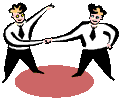 Örgütsel Sosyalizasyon süreci
Rol Yönetimi
Uyuşmazlıkların ortadan kaldırılması rol yönetimi aşamasının temel özelliğidir.
Bireyin işi ve ev yaşamı arasında ortaya çıkan uyuşmazlıklar,
 Bireyin katıldığı iş grubu ile örgütteki diğer iş grupları arasında ortaya çıkan uyuşmazlıklar.
Örgütsel Sosyalizasyonun yönetimi
Örgütsel sosyalizasyonu etkili kılmak için kullanılabilecek stratejiler:
İlk işin önemli bir iş olmasını sağlamak,
Eğitim,
Etkili bir başarı değerlendirme sistemi,
Sosyalizasyondan sorumlu bir gözetmen,
Etkili bir işe alıştırma programı,
Personeli yüksek moralli iş gruplarına yerleştirme.
kariyer
Kariyer, seçilen bir iş hattında ilerlemek ve bunun sonucunda daha fazla para kazanmak; daha fazla sorumluluk üstlenmek; daha fazla statü, güç ve saygınlık elde etmektir.
Kariyere başlangıç: Katılım süreci
Kariyer Seçiminde Etkili Olan En Önemli Etmenler:
Sosyal Artyetişim 
Kişilik Gelişimi
Değerlerin Gelişimi
Kariyer planlaması
Kariyer planlaması, bireysel kariyer amaçlarının ve bireyin bu amaçları başarması için gereken araçların belirlenmesi sürecidir. Bireysel kariyer hedefleri ile örgütsel imkanların uzlaştırılmasını içerir.
İnsan kaynaklarının etkili kullanımı,
Yükselme ihtiyaçlarının tatmini için personelin geliştirilmesi,
Yeni ve farklı bir alana giren personelin değerlendirilmesi,
İş başarımının yükseltilmesi,
Personelin tatmininin, sadakatinin ve işe bağlılığının arttırılması,
Bireysel eğitim ve gelişme ihtiyacının daha iyi belirlenmesi gibi amaçları mevcuttur.
KARİYER KALIPLARI
Kariyer kalıbı, bireylerin çalışma yaşamları boyunca iş ve kariyerleri ile ilgili davranışlarını ifade eder.
Kararlı kariyer kalıbı
Geleneksel kariyer kalıbı
Kararsız kariyer kalıbı
Çoklu deneme kariyer kalıbı
KARİYER GELİŞTİRME
Kariyer geliştirme, kariyer seçimine, seçilen kariyere uyum göstermeye ve bu yolla personelin yeterlilik ve kendine saygı gereksinimlerinin tatminine katkı sağlayan başarı eğitmenliği veya rehberlik gibi bilinçli etkinliklerdir.
Personele ileride ihtiyaç duyacağı beceri ve deneyimi kazandırmak, verimliliği artırmak, gelecek için yönetici potansiyeli yaratmak, bireysel gelişime açık, esnek bir örgüt iklimi yaratmak vb. gibi amaçlarla gerçekleştirilmektedir.
TEŞEKKÜRLER..